Informal document GRVA-03-033rd GRVA, 3-4 June 2019Agenda item 4(b)
Submitted by the Chair of the Task Force on Cybersecurity and OTA (software updates)
Overview of the recommendations on software updates
Content
Background
Software updates
Ongoing work - the test phase
Background
The remit of the group was to produce
a recommendation addressing software update issues
develop outputs for use as a regulation or resolution

How the recommendations were developed
The group contained experts from Contracting Parties and NGO‘s (CITA, FIA, ITU, OICA, CLEPA, ISO and others)
Thirteen meetings were held to agree the proposed recommendations plus twenty-one ad-hoc meetings

Work started on 21 December 2016
2.   The software update recommendation
Approach for Software Updates
The group developed a split approach:
Assessment of relevant vehicle manufacturer management system 
Assessment and certification of vehicles
Implementation of a software identification scheme
Software Identification Requirements
Vehicle
Requirements
Software UpdateManagement System Requirements
Requirements for safe execution, protection of RxSWIN and user information
Implementation of RxSWIN
in existing system regulations
Organizational structure & processes, incl. management of RxSWIN
Structure of the Recommendation on Software Update Processes
Software “update guidance” (chapters 1-6)
Guidance on processes and procedures for national administrations to manage post-production software updates, based on processes for “in production” software updates
Guidance on what processes, tests and documentations might be expected in order to manage post-production software updates
Software update processes Regulatory Proposals (Annex A and Annex B)
Requires manufacturers to have a “software update management system” (SUMS)
Configuration management and quality control processes at manufacturer
Processes for ensuring updates are executed safely and will not affect the safety or certification of vehicles
Processes for informing users of updates
Approval of software update mechanisms for vehicles
Software updates can be delivered safely and securely
It is possible to identify the status of the software on the vehicle (Annex B)
Requirements for being allowed to deliver over the air updates
How to obtain Software Update Process certification
Step 1: 	Certification of the OEM‘s organization and processes - implementation and assessment of the Software Update Management System (SUMS)
Organization & processes implemented as per requirements, requirements include: adequate documentation on impact assessments (whether a software update affects existing vehicle systems), evidence recording, processes to ensure security and safety for software updates, compatibility and interdependencies, user information, ...  
Management of software identification numbers (RxSWIN)
OEMimplements a SUMS
Assessment of the OEM‘s SUMS
National or Regional Authority assesses the SUMS of the vehicle manufacturer, whether it is compliant to the requirements
The SUMS Certificate of Compliance is the prerequisite to obtain a software update process certification
The SUMS Certificate of Compliance has a max. validity of 3 years
National or Regional Authority may at any time verify its continued validity and act appropriately if the requirements are no longer met.
Issuance of aSUMS Certificate of Compliance
How to obtain Software Update Process certification
Step 2: 	Vehicle certification – electronic architecture and software updates to be in accordance with the SUMS
Security requirements defined regarding software update processes implemented on the vehicle
If a RxSWIN is implemented, requirements for how to protect and access them
Requirements specific for the safe execution of over the air updates
The effectiveness of security measures implemented needs to be tested and verified
OEMdevelops the vehicle architecture
Assessment of the vehicle
National or Regional Authority assesses the vehicle type, whether it is compliant to the requirements defined in the Regulation
Issuance of certfication
Requirements  are established to ensure conformity of vehicles being produced
Summary of the proposal
What it does:
Considers over-the-air updates and other delivery paths for software updates
Provides a common process for how to assess the safety of software updates; their impact on vehicle systems and vehicle parameters; and how to record information about the software updates 
Provides assurance that the software update mechanism for a given vehicle is safe and secure 
Provides a method by which the software of a given system can be linked to the legal requirements for that system, this is called the RxSWIN
 
What it does not do:
Regulates how software updates are provided post-production. A process is recommended for managing this. The proposal contains requirements for supporting the recommended process.
Enable verification at road worthiness inspections that the software on a vehicle is what should be there. It does enable relevant information to be available. A separate work stream would be needed to define the technologies and processes needed for such verification.
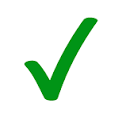 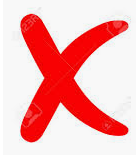 Questions & Answers
Why is certification of software updates not in the proposal?

Currently software updates that are applied during production or pre-production are covered by existing legislation. So further leglislation is not needed. 

Software updates that are provided post-production to vehicles in the market may be covered by national/regional legislation.

Instead chapter 4 of the recommendation provides a recommended procedure for managing post-production software updates. This is based on the procedure for pre-production software updates. It may be adapted depending on national or regional processes/procedures and is therefore only guidance.

Recommendation:The issue, if of interest, will have to be addressed by the national/regional jurisdictions or UNECE may decide to develop a harmonized framework on this topic.
Questions & Answers
What is the recommended process for managing software updates?
Based on diagram in 4.2.5
New software update
OEM uses processes defined in the SUMS to evaluate update and record results
If update doesn’t affect type approval or certification criteria OEM need not consult relevant authority
If update may affect type approval(s) or certification criteria OEM consults relevant authority
Relevant authority considers the need for extension or renewal of type approval/ certification
Update delivered using certified system
If applicable, RxSWIN(s) updated on vehicle
Relevant authority periodically validates OEM decision making, using processes and records defined in the SUMS
Questions & Answers
3.	How are over the air updates covered?

They are covered both in the SUMS and the vehicle certification requirements

The SUMS requirements ensure:
There are processes and procedures to assess whether over the air updates will impact safety if conducted during driving (and will not be sent if they do)
The processes and procedures to ensure that, when an over the air update requires a skilled person (such as a mechanic) in order to complete it, the update can only proceed when such a person is present

The vehicle requirements ensure:
The vehicle can cope in the event of a failed update
There is adequate power for updates
The user can be informed about an update before and after it is executed
How the vehicle will ensure that, where an update may affect the safe driving of a vehicle, it is executed in a safe manner
Questions & Answers
4.	How are non-compliances delt with?
If a vehicle manufacturer fails to maintain their SUMS, or serious deficienes are noted in it the national or regional authority may take appropriate action. This may include withdrawing the certificate. 

Without a valid SUMS Certificate of Compliance the manufacturer would no longer able to apply for a new vehicle certification for software update processes. Continued provision of software updates may be affected as may continued production of existing certified vehicles.
3.   Overview on the test phase
Next step – testing the proposal
Aim of the „test phase“

=> 	Provide guidance on how to assess the requirements and documentation required
=> 	Verify the effectiveness/robustness of the requirements
=> 	Verify that certification authorities are able to reach the same conclusions based on identical OEM documentation
Aim is to assure the proposal and not to test the products!
Overview
Outputs of the „test phase“
=> 	Interpretation guideline
=>	If necessary, proposals for clarifying the proposal
=> 	Report of the test phase to cover:- 	conclusions on the effectiveness /robustness of    	the proposal- 	verification that certification authorities/ are 	able to reach the same conclusions
Proposed timeline for the test phase
GRVA-03Geneva
Feb.2019
18 Jan.2019
Jun/Jul2019
May/June2019
Feb.2019
Aug2019
TFCS-14Paris
TFCS-16TBC
TFCS-15
TFCS
Web
meeting
TFCS
Web
meeting
GRVA-02Geneva
24-27 Sep.2019
Identification of participants(latest feedback)
Start Preparation Phase
Final Evaluation
Start Assessment Phase
Coordination Meeting 2
Coordination Meeting 1
28 Jan. - 01 Feb. 2019
04-05 Dec. 2018
Sept. 2019
July2019
March 2019
June2019
Preparation Phase
Assessment Phase
Reg. amendments
Prep Report on TP
Prep Final Interpret Doc V1.0